Self-Optimizing Memory Controllers: A Reinforcement Learning Approach
Engin Ipek1, Onur Mutlu1, Jose F. Martinez2, Rich Caruana2
1
1. Microsoft Research
2. Cornell University
Riding Moore’s Law with CMPs
Intel 
  Pentium
Dual Core
Intel 
Quad-Core
“Yorkfield”
2
Goals
High performance
Low power
Manageable HW complexity
Low cost
AMD
Quad-Core
“Barcelona”
Proposed
      Intel
80-core Chip
AMD
Athlon 64
     X2
2007
2011
2005
Ipek
7/14/2008
Problem: Off-Chip Memory Bandwidth
3
Pin Count
Transistor Count
25% annual growth
10% annual growth
ITRS 2007 Executive Summary
Ipek
7/14/2008
Problem: Off-Chip Memory Bandwidth
4
Higher pressure on off-chip interface with each new technology generation

Important to utilize available memory bandwidth efficiently

Need for carefully scheduling memory accesses increases
Ipek
7/14/2008
DRAM Scheduling
5
Activate
Read
Write
Precharge
Command schedule must obey large set of timing constraints.
Must order commands to maximize throughput and minimize latency.
ScalParC – NU-MineBench
Constraints: tRCD, tCL, tWL, tCCD, tWTR, tWR, tRTP, tRP, tRRD, tRAS, tRC, tFAW …
Ipek
7/14/2008
Existing Memory Controllers
6
Based on relatively simple, fixed scheduling policies
Older vs. younger requests, loads vs. stores, most pending …
Best performer on average: FR-FCFS [Rixner et al, ISCA’00]
Ready commands over commands that are not ready
Column commands over row commands
Older commands over younger commands

Potential shortcomings
Design relies heavily on expert intuition
Based on simple rule prioritization – limited sophistication
Policies are hard-coded – cannot improve by learning new policies
Ipek
7/14/2008
Our Approach
7
Formulate memory access scheduling as a reinforcement learning problem
Environment
System
State attributes(t)
State s(t)
Scheduler
Agent
Action a(t+1)
Scheduled 
Command (t+1)
Reward r(t)
Data bus
Utilization (t)
Associate system states & scheduling decisions with long-term reward values
Schedule the command estimated to yield highest long-term reward in each state
Goal: Learn to choose actions to maximize r0 + r1 + 2r2 +… (0≤<1)
Continuously update long-term reward values based on feedback from system
Ipek
7/14/2008
RL-Based DRAM Schedulers
8
Structure, Operation, and Implementation
Ipek
7/14/2008
Problem Formulation
9
Immediate rewards
+1 when issuing reads/writes	
0 at all other times
State attributes
Number of reads in TQ
Number of writes in TQ
Number of load misses in TQ
Relative order* among load misses  from a core	
Number of pending writes for referenced row
Number of “oldest”* loads for each core that are pending for referenced row
Actions
Precharge	
Activate
Read – load miss
Read – store miss	
Write
Nop
*Estimated based on sequence numbers
Ipek
7/14/2008
RL-Based DRAM Scheduling Algorithm
10
Keep an estimate of long-term reward values Q(s,a) in a table.
Iteratively approximate Q(s,a) based on experience
At the end of each DRAM cycle:
Take selected action a in current state s
Observe reward r, transition to state s’
On the next cycle:
Select action a’
Schedule random (but legal) command with small probability 
Schedule command with highest Q-value, otherwise
Update Q(s,a) [Sutton & Barto]
		      Q(s,a)  (1- a) Q(s,a) + a(r+ g Q(s’,a’))
s
a
r
s’
a’
Q(s,a)  (1- a) Q(s,a) + a(r+ g Q(s’,a’))
New 
Estimate
Old
Estimate
New
Sample
Ipek
7/14/2008
Generalization vs. Resolution
11
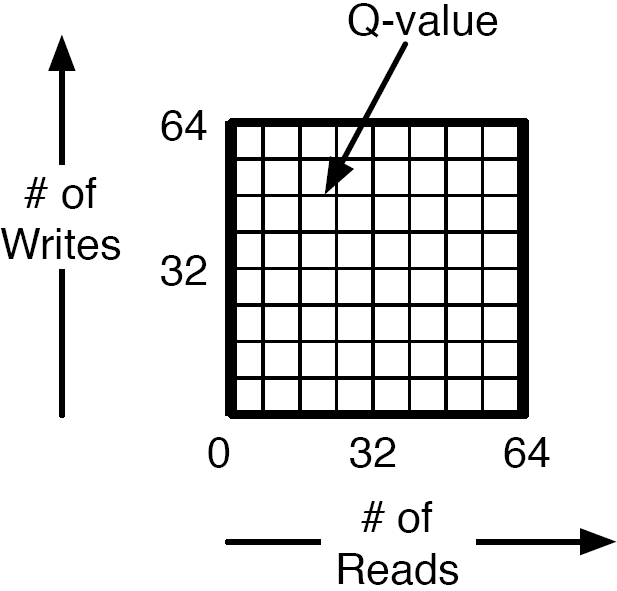 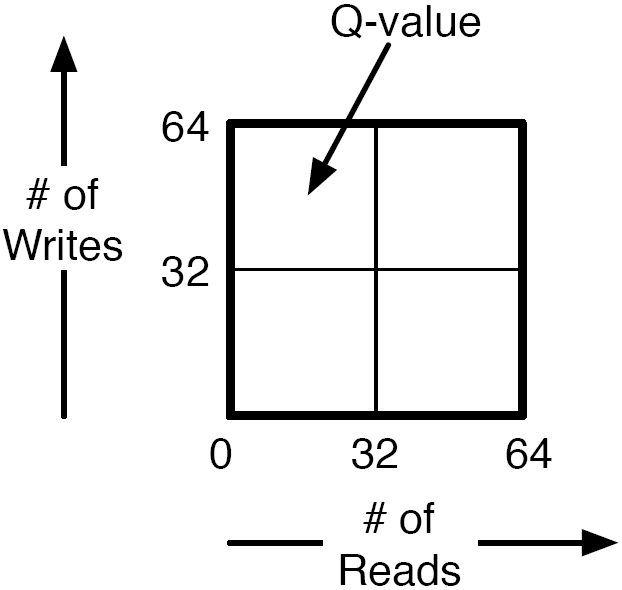 Ipek
7/14/2008
CMAC [Sutton, NIPS’96]
12
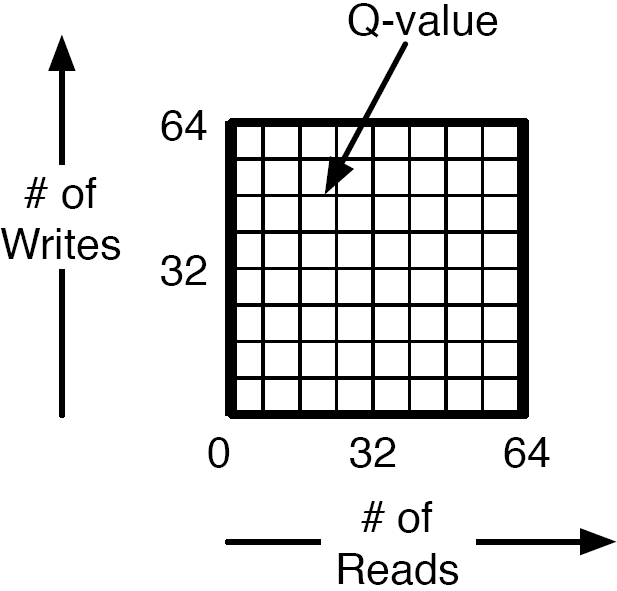 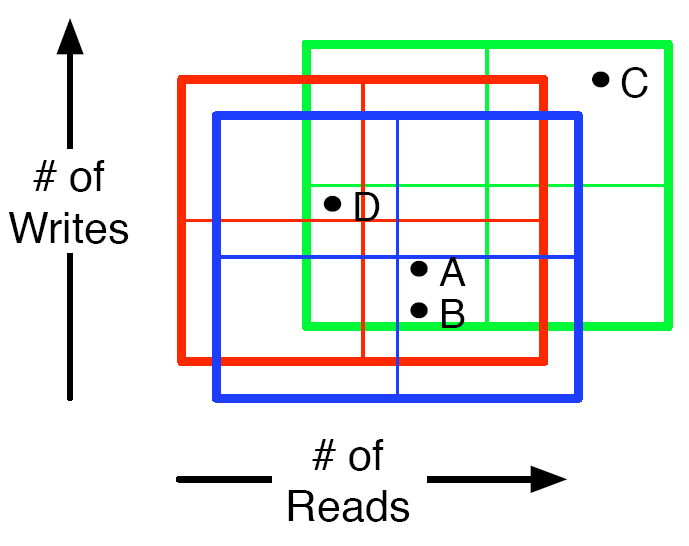 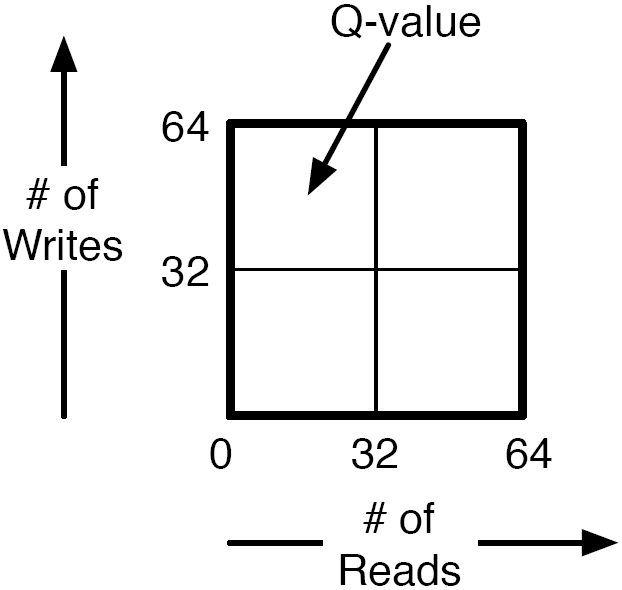 Ipek
7/14/2008
Ensuring Correct Operation
13
Data integrity
Restrict scheduling decisions to legal commands 

Forward progress
NOPs not allowed when other legal commands exist
Rows activated due to pending requests only
Must issue ≥ 1 read/write to row before it can be precharged
Waiting time ≥ 10K cycles: timeout policy
Ipek
7/14/2008
Hardware Implementation
14
Storage overhead  = 32kB
Ipek
7/14/2008
Evaluation
15
Ipek
7/14/2008
Experimental Setup
16
Ipek
7/14/2008
Experimental Setup
17
Ipek
7/14/2008
Performance
18
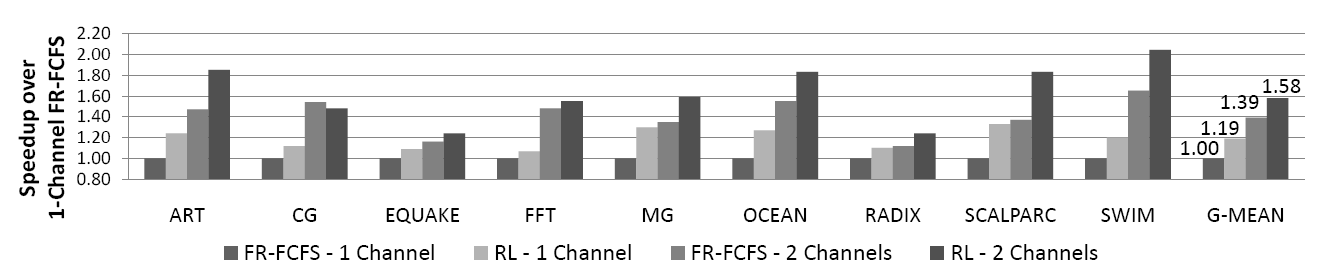 Ipek
7/14/2008
Other Results (See Paper)
19
Comparisons against other schedulers
Extended versions of FR-FCFS
Fair queuing [Nesbit et al., Micro’06]
Impact of selected attributes
Impact of runtime adaptation
Multi-agent interactions
Sensitivity studies
Ipek
7/14/2008
Conclusions
20
Ipek
7/14/2008
Contributions and Findings
21
New approach to designing adaptive memory controllers
Is based on runtime interaction with real system, not designer assumptions
Adapts to dynamically changing workload demands

Yields higher-performing schedulers
19% average speedup over state-of-the-art scheduler (up to 33%)
Delivers half the speedups achievable by a more expensive, over-provisioned memory system
Additional 14% improvement when applied to over-provisioned system

Eliminates much of the guesswork and human design effort
Designer specifies
What system variables might be useful
What performance target to optimize, but not how to do it
Ipek
7/14/2008
Self-Optimizing Memory Controllers: A Reinforcement Learning Approach
Engin Ipek1, Onur Mutlu1, Jose F. Martinez2, Rich Caruana2
1. Microsoft Research
2. Cornell University
Impact of Selected Attributes
23
Ipek
7/14/2008
Comparison to QoS-Aware Memory Controllers
24
Ipek
7/14/2008
Impact of Runtime Adaptation
25
Ipek
7/14/2008
Performance
26
Ipek
7/14/2008
Data Bus Utilization
27
Ipek
7/14/2008